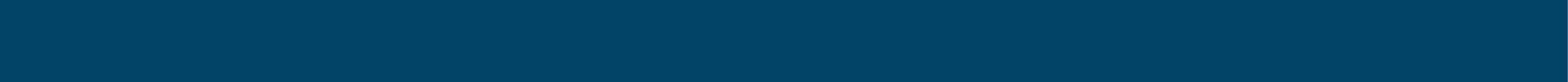 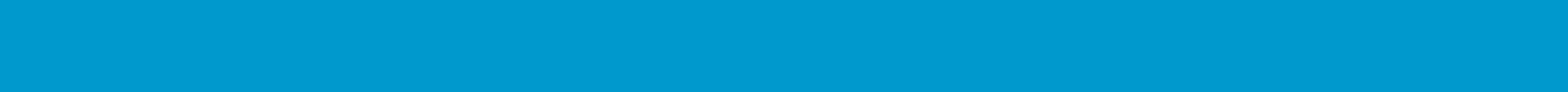 DEFENSORÍA DEL ESPACIO PÚBLICO
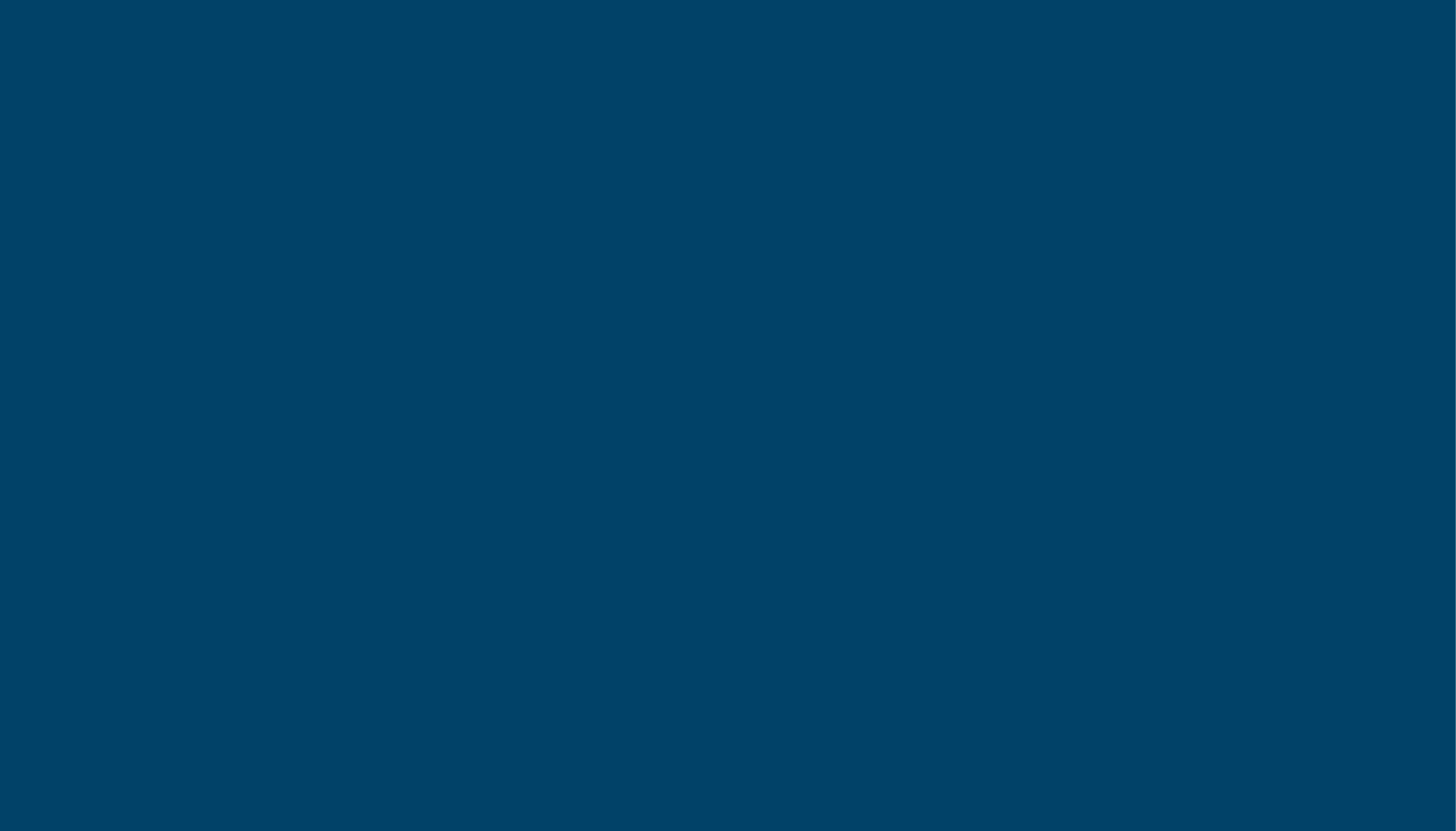 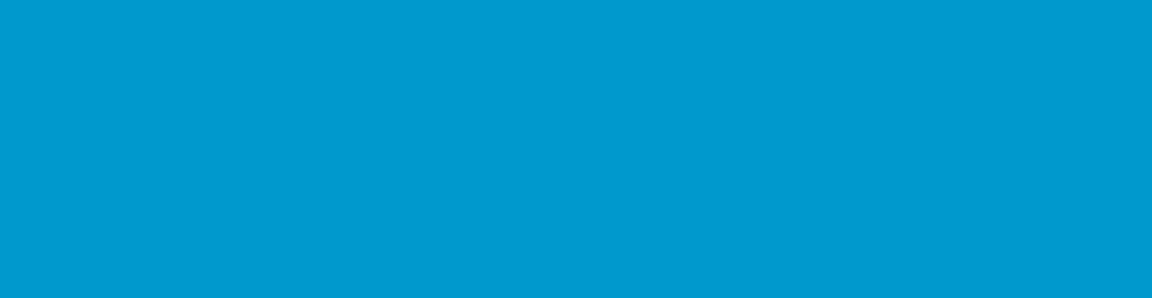 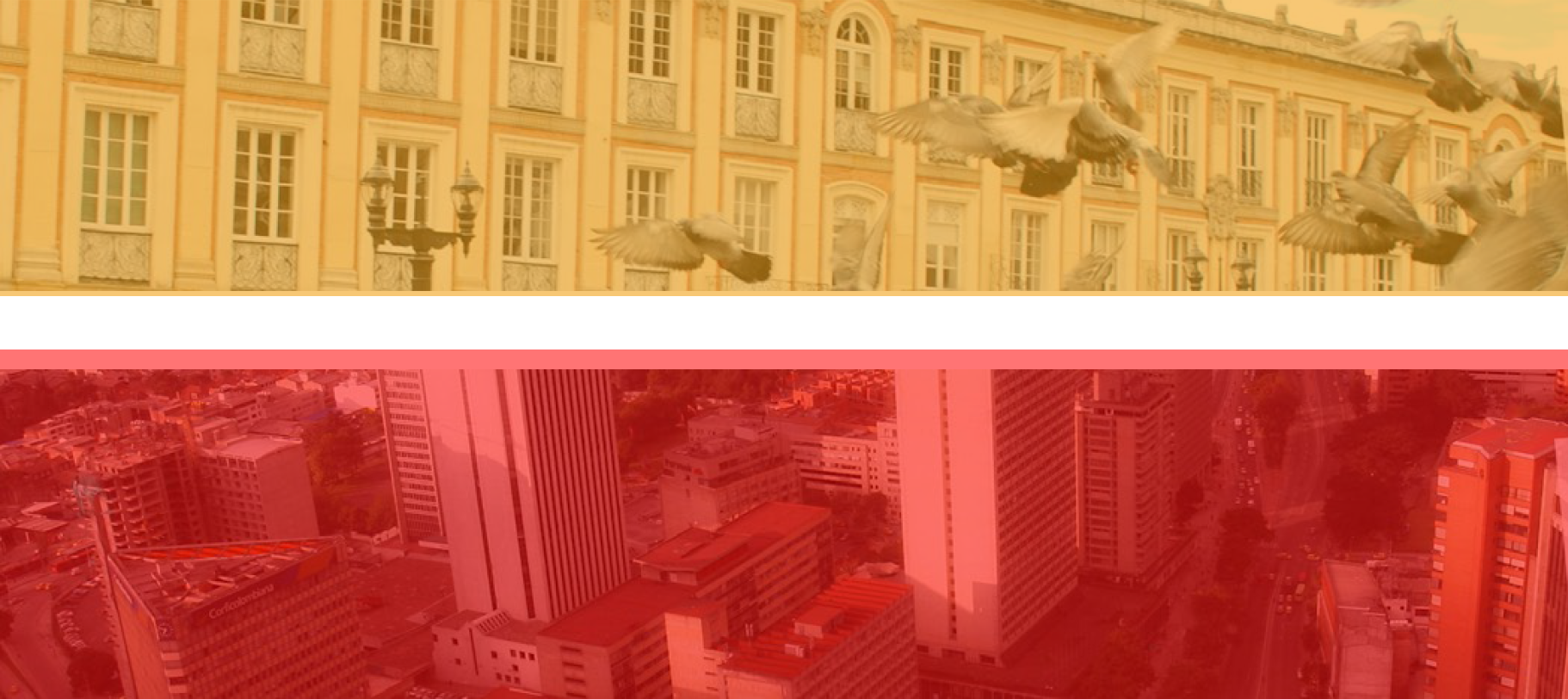 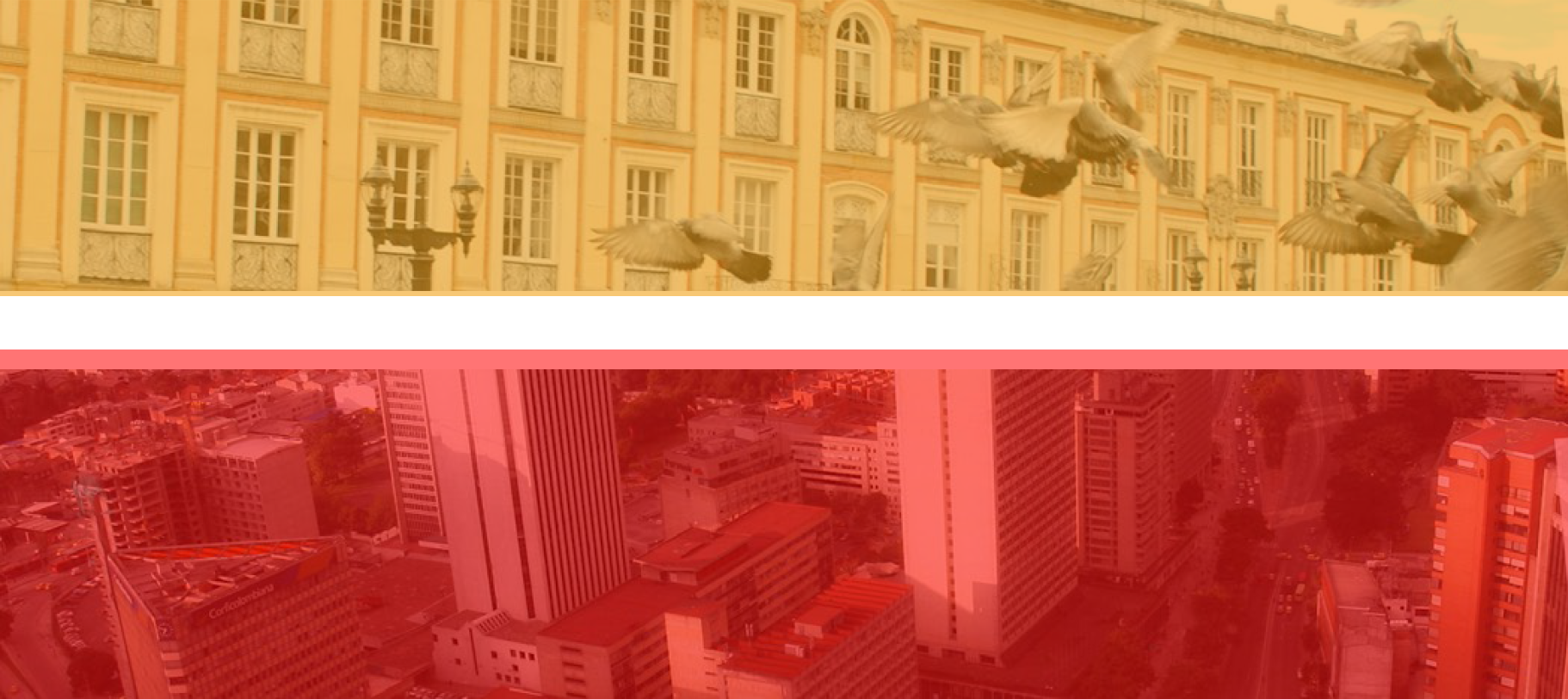 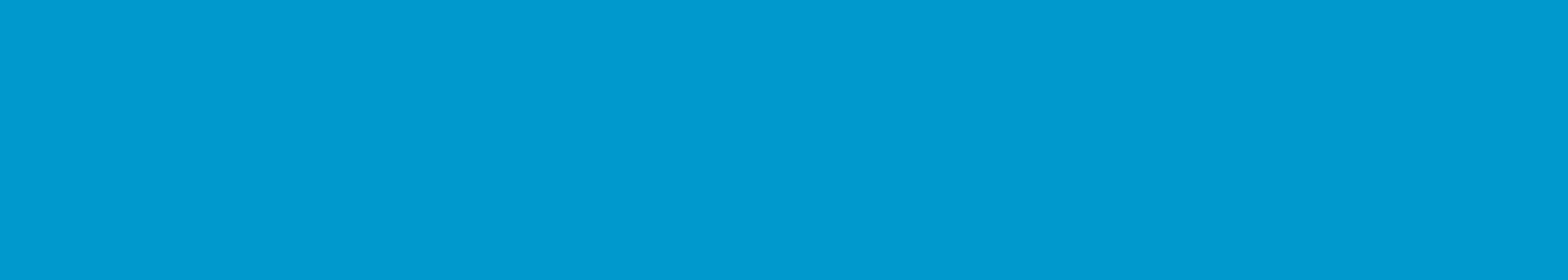 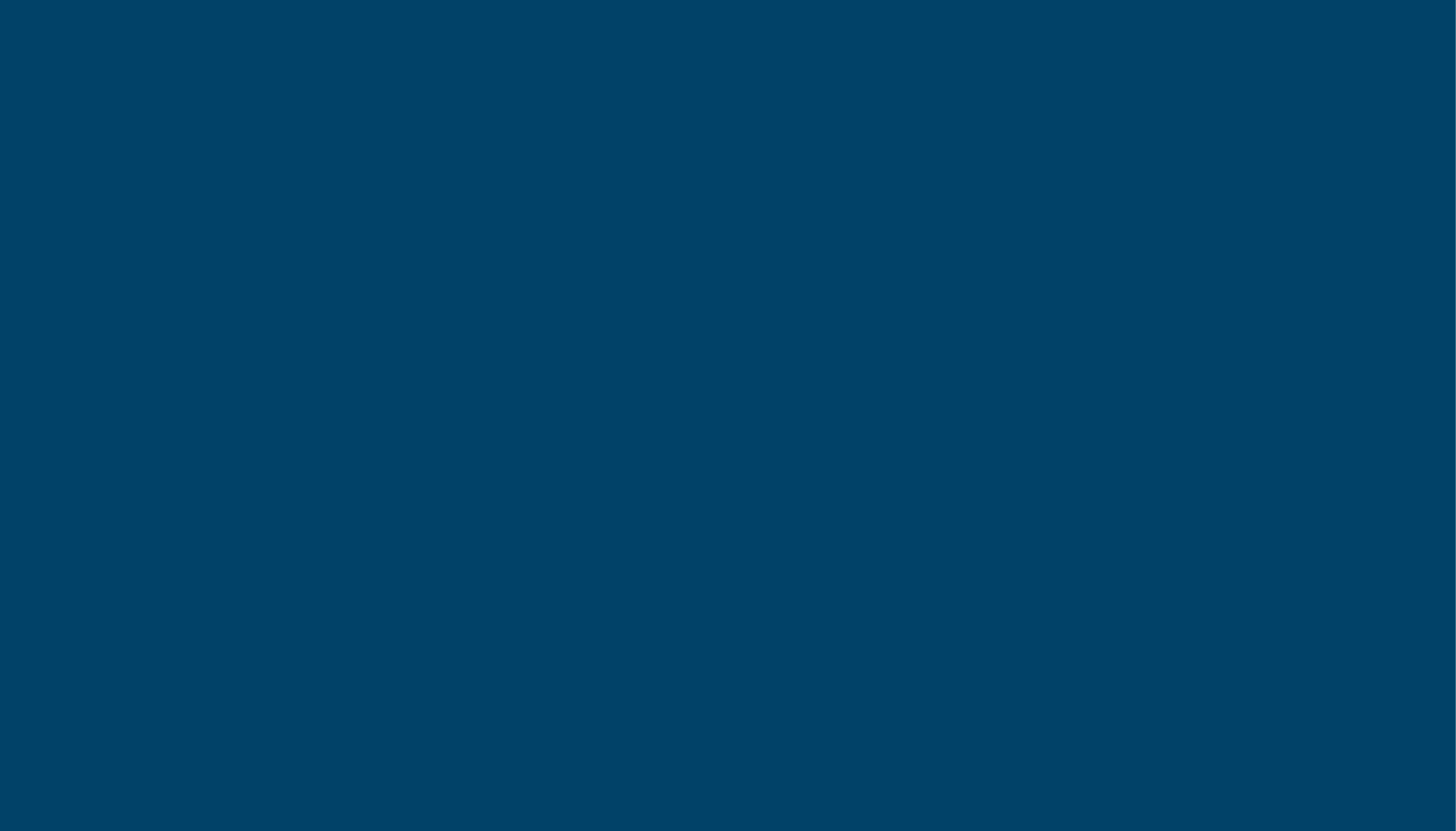 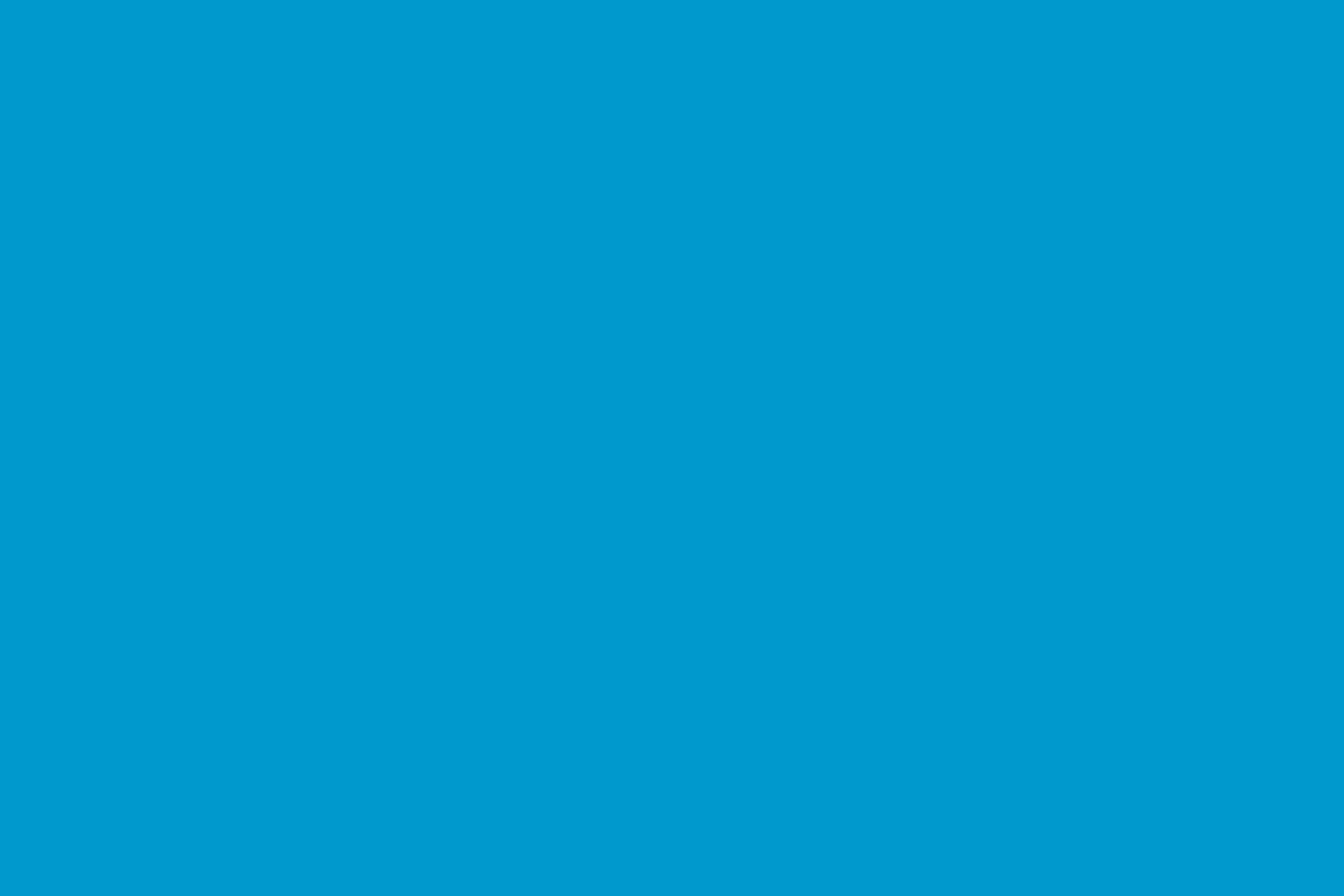 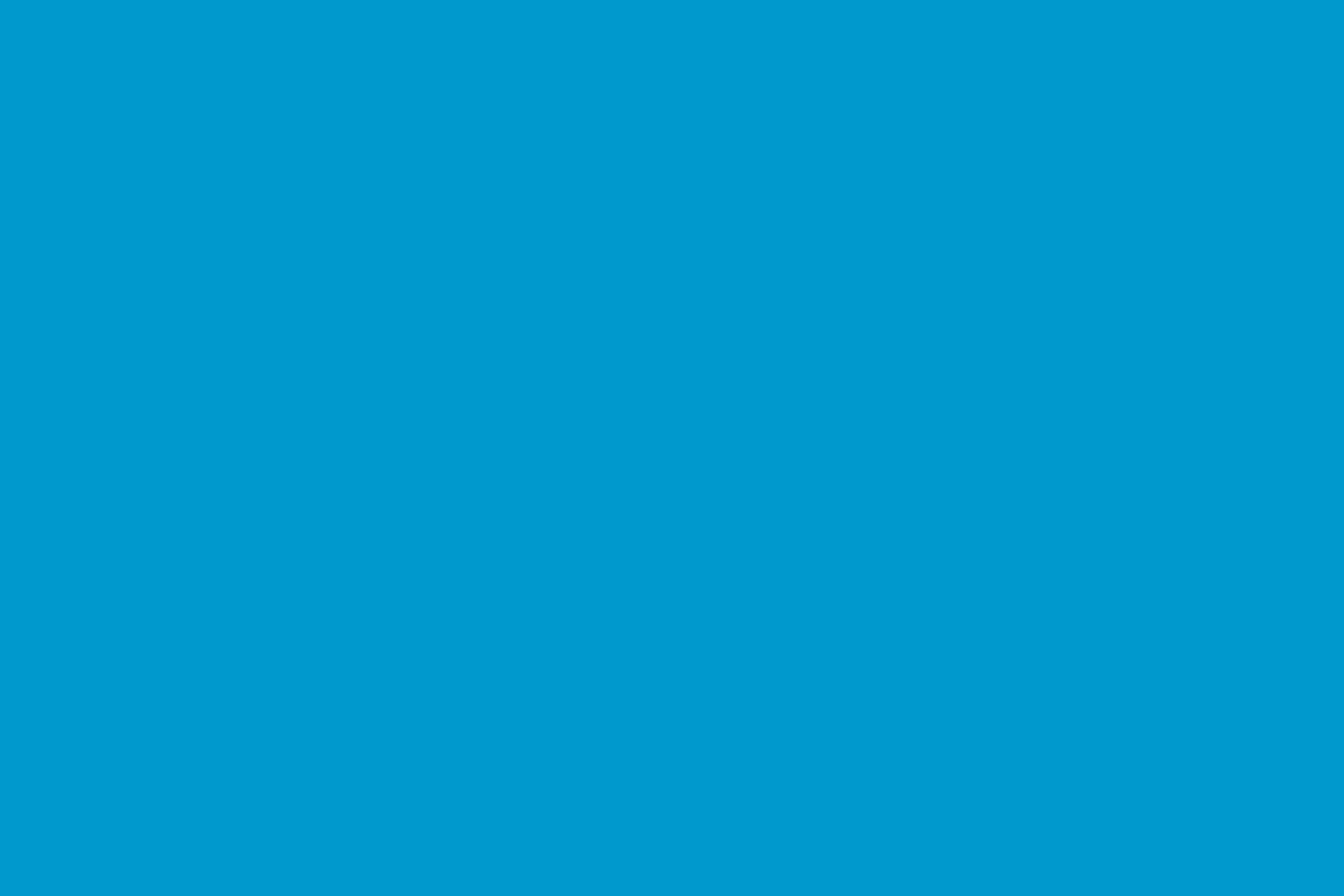 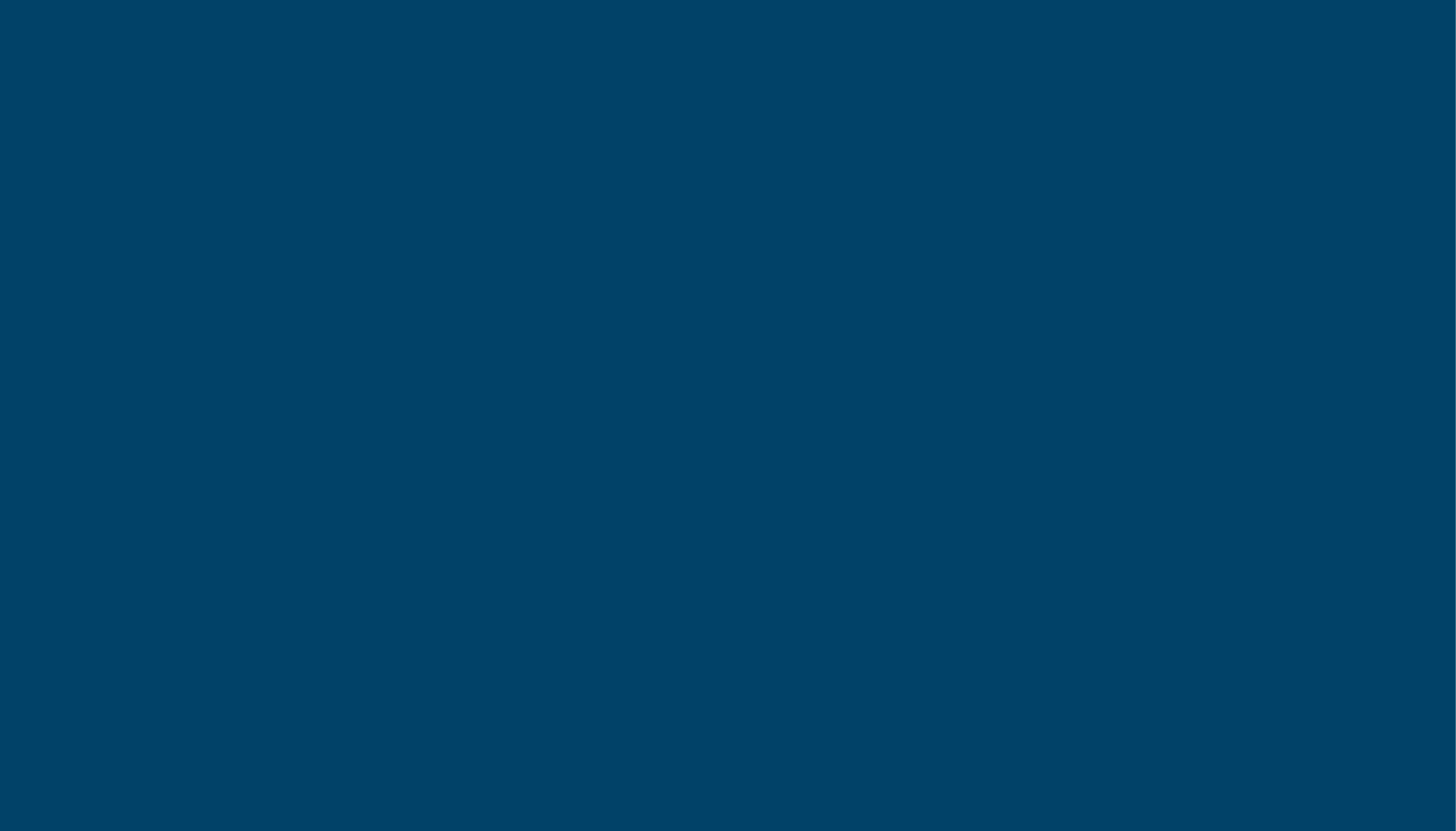 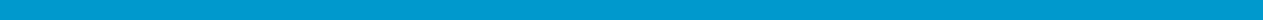 Secretaría de Gobierno
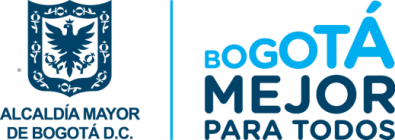 Defensoría del Espacio Público
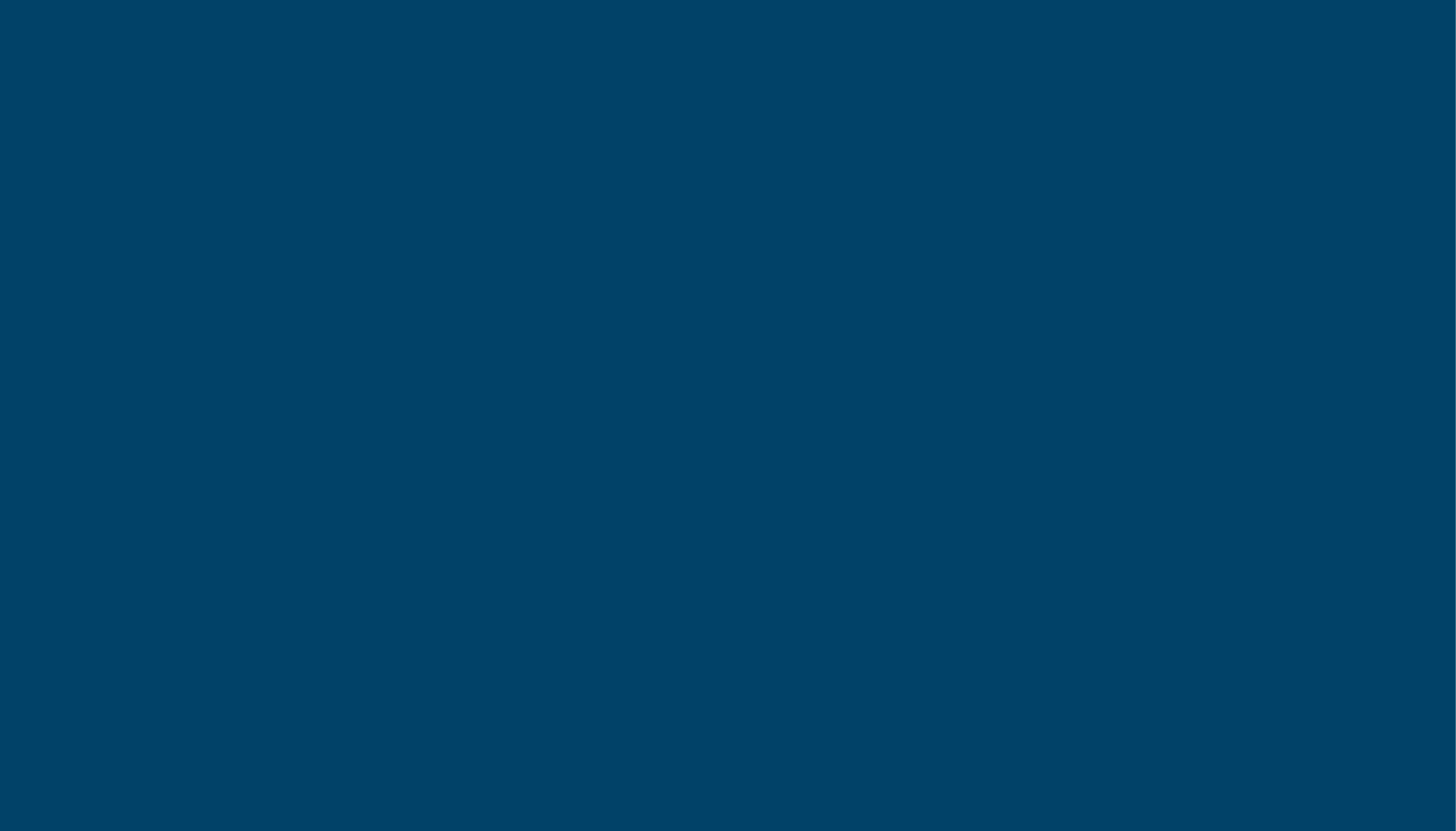 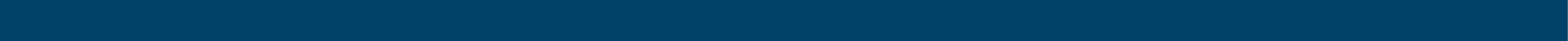 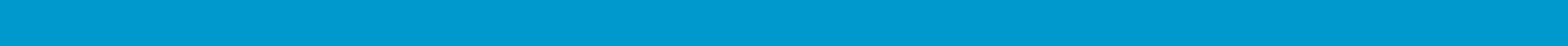 Títulos en Mayúscula y Minúscula    Fuente Arial  negrita     	tamaño mínimo  24
Subtítulos en Mayúscula y Minúscula   	 Fuente Arial normal       	tamaño mínimo  20
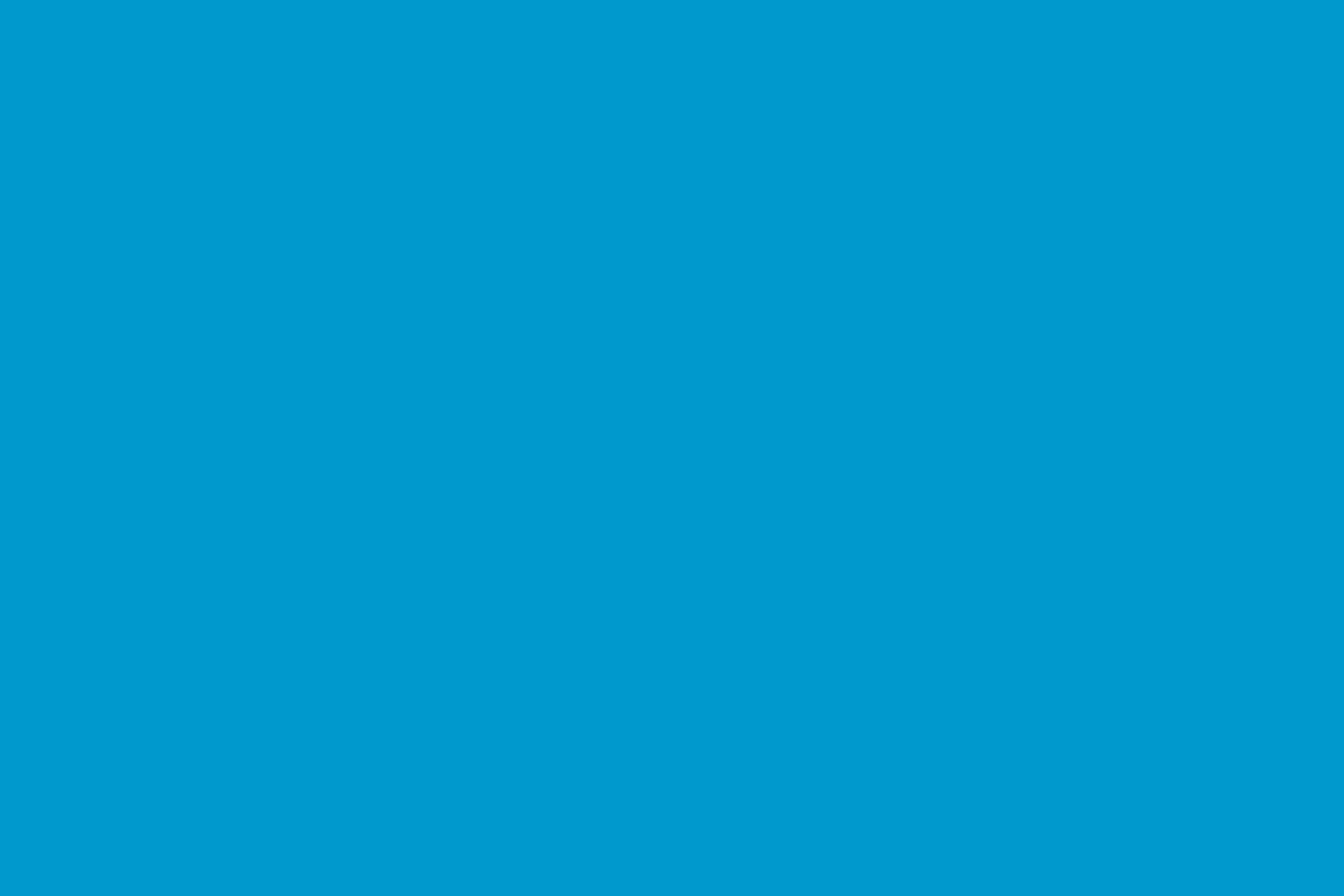 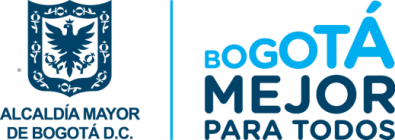 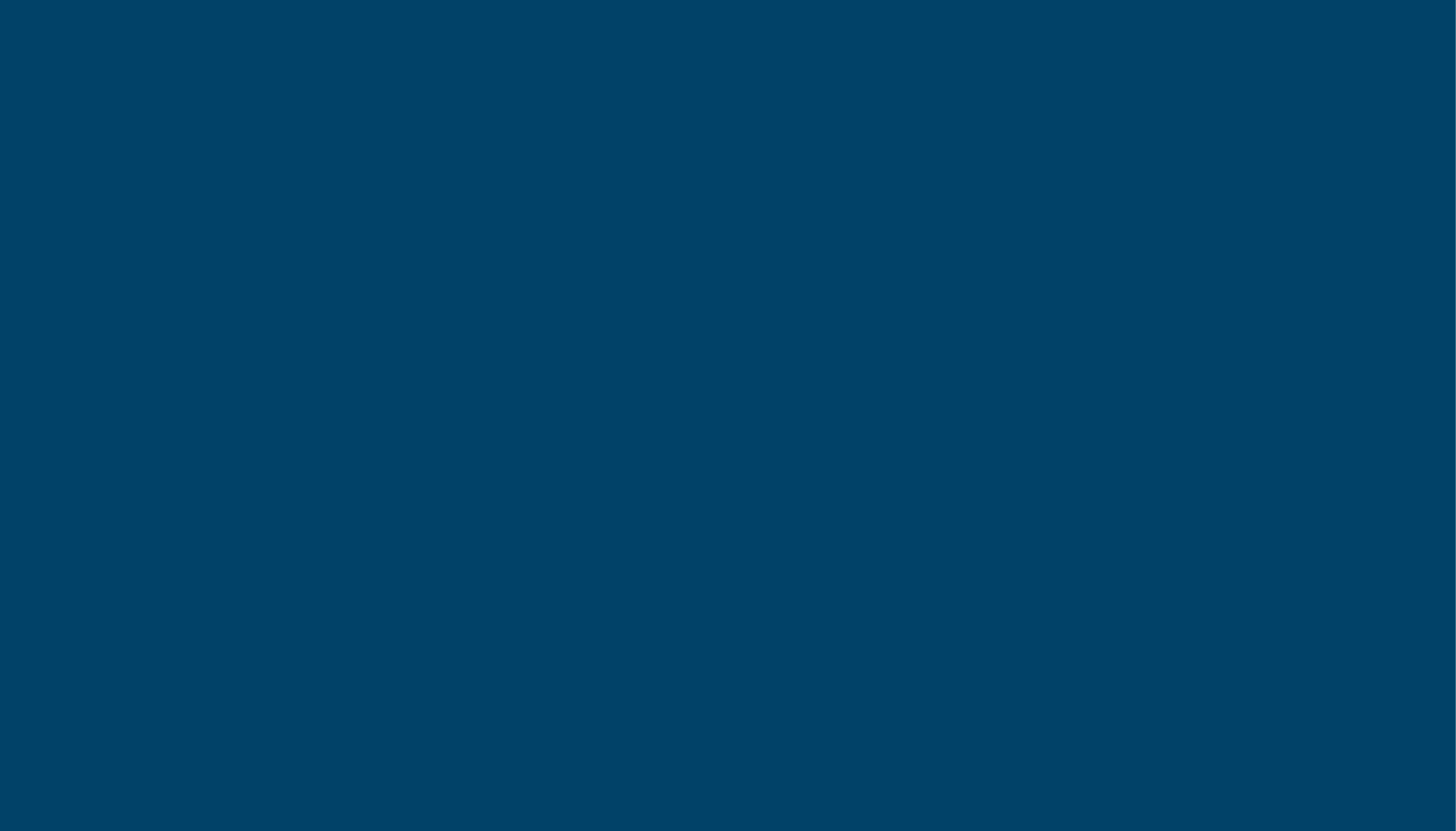